Traumatisme crânien
Dr HAKIKI
Service d’anesthésie réanimation
1-  INTRODUCTION :
Le traumatisme crânien est un problème majeur de santé publique. 
Si la prise en charge du traumatisme crânien sévère de l’adulte est actuellement bien codifiée, celle du traumatisme bénin ou modéré reste un sujet controverse. 
Quelle imagerie pour quel patient et quel patient hospitaliser sont les principales problématiques de ce sujet.
2- RAPPELS  PHYSIOLOGIQUES :
le cerveau  adulte pèse 1350g (2% du poids corporel).
L’encéphale recroit 12 à 15% du débit cardiaque.
La consommation cérébrale en oxygène =20% de celle de l’organisme.
Activité métabolique élevé, réserve limite, vulnérabilité en situation d’hypo perfusion.
Enceinte inextensible, la boite crânienne renferme trois compartiments distinct :  le parenchyme cérébral 85% +  LCR 10% +  volume sanguin cérébral 5%.
Toute modification dans leurs volume induit des variations de pression intra crânienne PIC (5-12 mmHg).
PPC = PAM-PIC
DSC=PPC/RVS
3- PHYSIOPATHOLOGIE
Les lésions peuvent être classées en lésions primaires et secondaires :
LES LÉSIONS PRIMAIRES   inhérentes au traumatisme lui-même comprennent :
       * Les fractures du crâne
       * Les hématomes extra cérébraux, HSA
       * Les lésions intra parenchymateuses (contusions, lésions  axonales    
                diffuses).
LES LÉSIONS SECONDAIRES   souvent plus dévastatrices que les atteintes primaires :
       * Engagements cérébraux et leurs complications vasculaires.
       * Œdème cérébral.
       * Ischémie.
Mécanismes physiopathologiques  conduisant à l’ischémie cérébrale après traumatisme  crânien :
4- EXAMEN  INITIAL
A-  ANAMNESE
Accident : heure, lieu, circonstances, mécanismes, conditions de ramassage…
Accidenté : âge, antécédent, tares, prise de médicament (anti épileptique, anticoagulant), état d’ivresse au moment de l’accident….
L’état de conscience du patient après l’accident, vomissement…..
B- Examen clinique :
Evaluation hémodynamique et respiratoire : pouls, TA, coloration, fréquence et qualité de la respiration, cyanose des extrémités, encombrement trachéo bronchique.
==) démarrer immédiatement les moyens thérapeutique pour stabilité hémodynamique et respiratoire.
Evaluation neurologique :
                Etat de conscience = score de Glasgow
- Permet de classer les TC selon l’état de conscience et la profondeur du coma.
 - L’évaluation de ce score se fait après correction des défaillances respiratoire et hémodynamique (PAS sup a 90 mm hg et saturation  sup a 94%).
 - Elle doit être répéter dans le temps
Cotation en trois parties.
La pondération minimale est de 3 points et la pondération maximale est de15 points.
La stimulation nociceptive est une pression sus orbitaire ou une pression du lit unguéal.
Le pincement ou le frottement sont abandonnés.
En cas d’intubation OT, la cotation verbale est de 1
En cas d’œdème palpébral majeur la cotation oculaire est de 1.
Traumatisme crânien  est mineur; 14 et 15.
Traumatisme crânien modéré 9 ; 10 ; 11 ;12 et 13
Traumatisme crânien grave : égale ou in inferieur a 8
Échelle du score de Glasgow (GCS).
GCS                                    Réaction                                                         Points
Ouverture des yeux            Spontanée                                                               Y4
                                                  À l’appel                                                                Y3
                                                 À la douleur                                                            Y2
                                               Pas d’ouverture                                                         Y1
 
Réponse verbale                     Claire                                                                  V5
                                                   Confuse                                                                V4
                                                Incohérente                                                             V3
                                             Incompréhensible                                                       V2
                                              Pas de réponse                                                           V1
 
Réponse motrice          Exécute les ordres simples                                           M6	
                                              Réaction localisatrice                                               M5
                                                    Évitement                                                           M4
                                                Flexion réflexe                                                       M3
                                               Extension réflexe                                                    M2
                                          Pas de réponse motrice                                                 M1
Classification de MASTER :
Cette classification définit trois groupes à risque croissant de complications intracrâniennes.
Elle comporte des données anamnestiques  des constatations subjectives et des observations clinique objective et vise a guider la nécessité ou non de réaliser des explorations complémentaires.
Classification de MASTER :
Examiner l’extrémité céphalique :
      -Plaie, hématomes du cuire chevelu, déformation de la voute crânienne.
      -Issue de matière cérébrale par une plaie du cuire chevelu
      -Hématome péri orbitaire, écoulement du LCR ou du sang par le nez ou l’oreille
      -S’assurer de l’absence de traumatisme du rachis avant toute manipulation de la tète
Pupilles taille, réactivité, symétrie
Reflexe du tronc cérébral.
Signe de localisation.
Convulsion.
Traumatisme associé.
Réflexes du tronc cérébral
Réflexe fronto-orbiculaire (orbitaire) : fermeture des paupières après percussion glabellaire (Point de l'os frontal situé entre les arcades sourcilières.
Réflexe oculo-céphalogyre vertical/horizontal : mouvement des yeux dans le sens vertical/horizontal dans le sens inverse du mouvement imposé de rotation de la tête.
Réflexe photomoteur : contraction de la pupille lors d'une stimulation lumineuse.
Réflexe oculo-cardiaque : diminution de la fréquence cardiaque lors de pression sur les yeux.
C- Examen paracliniques
La radiographie du crâne est inutile dans le cadre d’un TC car elle ne permet pas de prédire l’existence ou non  d’une lésion cérébrale associée (rapport de l’Agence Nationale d’Accréditation et d’Evaluation en Santé, 1998).
Le scanner cérébral (sans injection) est l’examen de base et doit être réalisé pour tout patient victime d’un TC grave ou modéré. Pour les TC légers, sa place est limitée à l’apparition de signes d’hypertension intracrânienne ou de focalisation neurologique, ou bien de troubles ou de modification du comportement. Cet examen devra être  réalisé dans de bonnes conditions techniques, avec coupes fines (3-5 mm), explorant la fosse postérieure et l’étage sus-tentoriel, avec double fenêtrage, l’un adapté au système nerveux central et à ses enveloppes, l’autre aux os du crâne (charnière cervico-occipitale, base, voûte et face).
L’IRM n’a pour sa part pas encore fait la preuve de son intérêt à la phase aiguë d’un TC.
Une exploration  vasculaire (angioscanner, angioMR ou angiographie conventionnelle) est indiquée en cas de suspicion d’une dissection artérielle ou d’une fistule carotido-caverneuse associée. 
Enfin, il ne faut pas oublier l’exploration  radiographique de la colonne, du fait de la fréquence des fractures vertébrales associées aux TC
5- PRINCIPES  THERAPEUTIQUES
Prise en charge pré-hospitalière
La période post traumatique immédiate se caractérise par une inadéquation débit/métabolisme susceptible d’aggraver les lésions primaires.
Les objectifs primordiaux de la prise en charge initiale des patient victime de traumatisme crânien sont la restauration rapide d’hémodynamique et d’une hématose, la prévention des ACSOS et l’acheminement rapide dans un centre d’accueil.
Evaluation
Intubation ventilation sédation
       -  Altération de l’état de conscience TCG
       - Risque d’inhalation bronchique 
       - évité une hypercapnie
       - évité hypoxie
Gestion hémodynamique
       -Conservation d’un état hémodynamique stable.
       -Maintient d’une PAS supérieur à 90 mm Hg.
       -Perfusion de soluté hypotonique hypo osmolaires est proscrite
       -Seuls  les solutés iso ou hyper osmolaires trouvent leurs places
Engagement cérébral
              Mannitol 20% 0,25 à 1 g /kg en 20 min.
Position de la tête :
       La position du buste relevé à 30 ° pour surélever la tête est  toujours acceptée comme une bonne méthode pour améliorer le  retour veineux et baisser le niveau de PIC.
Catécholamines
Contrôle de la température
B.  Prise en charge hospitalière
1- EVALUATION NEUROLOGIQUE /HEMODYNAMIQUE/ RESPIRATOIRE
2- Conduite à tenir devant un TC léger (GCS = 14-15)
3- Conduite à tenir devant un TC modéré (GCS = 9-13)
Tous ces patients doivent bénéficier d’un scanner cérébral de manière systématique.  Le patient devra obligatoirement être hospitalisé dans un service de neurochirurgie pour surveillance neurologique et traitement adapté des complications possibles. Cette hospitalisation se fera de préférence dans  une unité de soins continus avec monitoring des constantes vitales et surveillance horaire. En cas de troubles  majeurs du comportement, de dégradation de l’état de conscience et/ou de difficultés respiratoires, le patient  devra être transféré en unité de réanimation chirurgicale pour y être intubé après sédation de manière à lutter  efficacement contre l’HTIC
4- Conduite à tenir devant un TC grave (GCS < 9)
Le TC peut être grave d’emblée ou résulter d’une dégradation secondaire plus ou moins rapide d’un TC léger ou  modéré. Dans tous les cas, ces malades sont hospitalisés en unité de réanimation chirurgicale et font l’objet  d’une prise en charge associant le plus souvent des mesures d’anesthésie-réanimation et neurochirurgicales.
5- INDICATIONS NEUROCHIRURGICALES À LA PHASE PRÉCOCE
Il existe un consensus pour les indications de la chirurgie extra-parenchymateuse. Ces indications sont :
 – l’évacuation la plus précoce possible d’un hématome extradural symptomatique quelle que soit sa localisation. 
– l’évacuation d’un hématome sous-dural aigu significatif (épaisseur  supérieure à 5 mm avec déplacement de la ligne médiane supérieur à  5 mm);
– le drainage d’une hydrocéphalie aiguë;
– le parage et la fermeture immédiate des embarrures ouvertes;
– la réduction d’une embarrure fermée compressive ayant une épaisseur supérieure à 5 mm ou donnant lieu à un effet de masse avec  déplacement de la ligne médiane supérieure à 5 mm.
INDICATIONS NEUROCHIRURGICALES À LA PHASE PRÉCOCE
Par contre, la gestion des lésions parenchymateuses (hématome, contusion) est souvent discutée, au cas par cas, en fonction de  leur localisation, de leur taille et de leur implication dans l’hypertension intracrânienne. La plupart des équipes adoptent une attitude  conservatrice sauf dans trois situations bien définies :
– un hématome intracérébral ou une contusion hémorragique, d’un volume supérieur à 15 ml, avec déplacement de la ligne médiane  supérieur à 5 mm et oblitération des citernes de la base, doit être  évacué le plus précocement possible;
– l’existence d’une anisocorie associée à une contusion  temporale est une indication à faire une lobectomie temporale  polaire;
– devant la présence d’une contusion frontale unilatérale associée à  une HIC non contrôlée malgré un traitement anti-œdémateux  adéquat il est nécessaire de discuter une lobectomie frontale.
La craniotomie décompressive sera envisagée plus loin, dans le  traitement de l’HIC réfractaire.
6- SURVEILLANCE ET MONITORAGE
SURVEILLANCE SYSTEMATIQUE






MESURE DE LA PRESSION INTRACRANIENNE (PIC)
DOPPLER TRANSCRANIEN
SATURATION JUGULAIRE EN OXYGENE (SJO2)
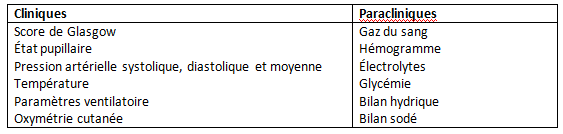 7- PROBLÈMES SYSTÉMIQUES
HEMODYNAMIQUE
L’objectif est d’obtenir une pression artérielle systolique supérieure  à 90 mmHg afin de maintenir une pression de perfusion  cérébrale et un transport d’oxygène adéquat.
VENTILATION MECANIQUE
Tout patient victime d’un traumatisme crânien grave doit bénéficier dès la phase initiale d’une intubation trachéale avec  ventilation contrôlée. Le ventilateur doit être réglé pour obtenir une  PaO2 au moins supérieure à 70 mmHg et une PaCO2 entre 35 et 40 mmHg.
SEDATION
La sédation est préconisée dès la prise en charge initiale des traumatismes crâniens graves. Les objectifs de cette sédation incluent :
– le contrôle symptomatique de l’agitation, de l’hypertonie et des désordres végétatifs;
– l’analgésie et la facilitation des soins;
– l’adaptation à la ventilation mécanique.
HYPERTHERMIE
La survenue d’une hyperthermie est un facteur de mauvais pronostic. Elle possède des effets délétères propres en augmentant le  débit sanguin cérébral (5 à 7 % par degré centigrade), la vasodilatation,  l’œdème cérébral, la consommation d’oxygène cérébral et la  production de CO2.
NATREMIE
En dehors de tout contexte de traumatisme crânien, l’hyponatrémie  provoque un œdème cérébral. On doit donc éviter toute hyponatrémie même modérée.
HYPERGLYCEMIE
Elle peut entraîner une acidose cellulaire risquant d’aggraver  l’œdème cérébral et une hypo volémie par diurèse osmotique.
TROUBLES DE LA COAGULATION
Les traumatismes crâniens les plus graves engendrent par eux mêmes des troubles de la coagulation. L’attrition cérébrale libère des  thromboplastines tissulaires qui activent la voie extrinsèque de la  coagulation.
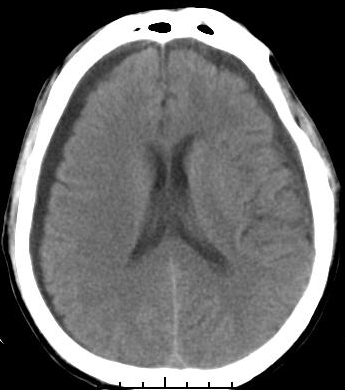 Hémorragie  sous arachnoïdienne   post traumatique
Hémorragie intra ventriculaire